Визитная карточка учителя начальных классов МОБУ Тумаковская сош
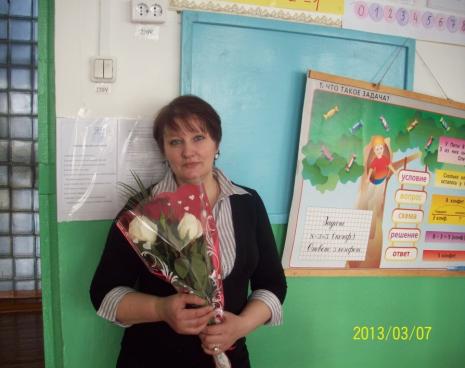 Лейман 
Ольги Сергеевны
Высшее педагогическое образование. Красноярский государственный педагогический университет им В. П. Астафьева 
по специальности    «Педагогика и методика начального образования»Квалификация – «Учитель начальных классов»Общий стаж – 25 лет    Квалификационная категория –    первая
Мое педагогическое кредо:
Обучать – значит вдвойне учиться
Люблю фотографировать природу
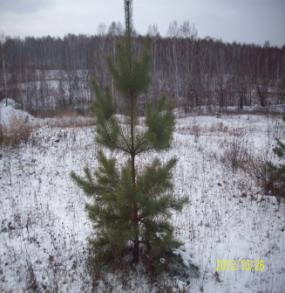 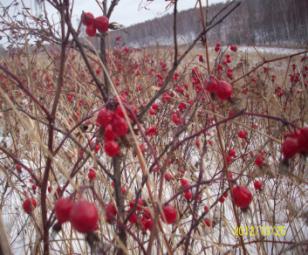 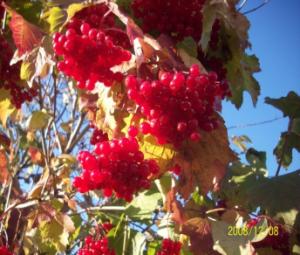 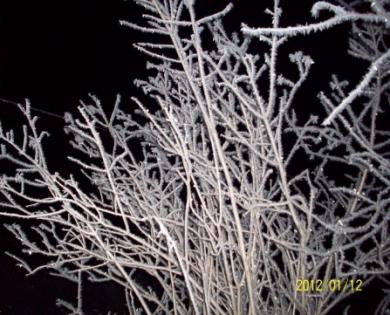 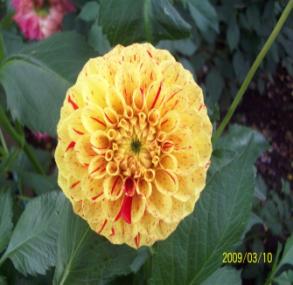 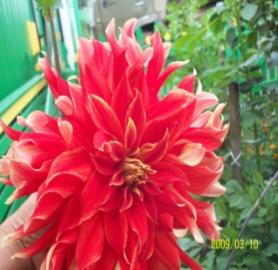 Участвую в школьных мероприятиях
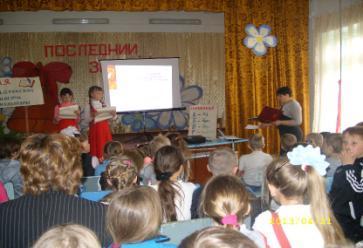 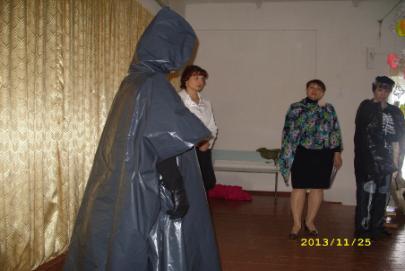 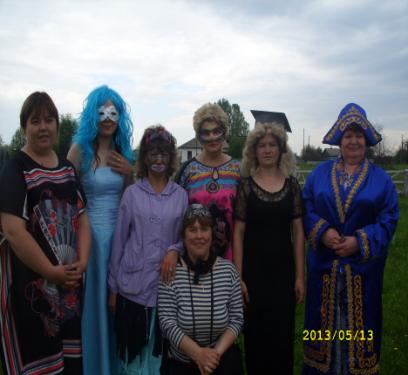 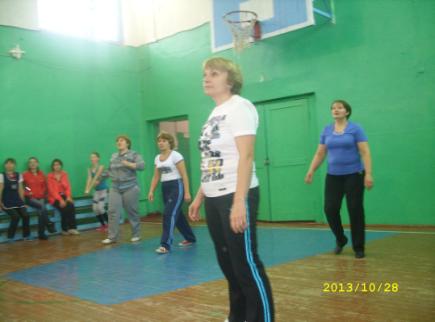 Я- классный руководитель
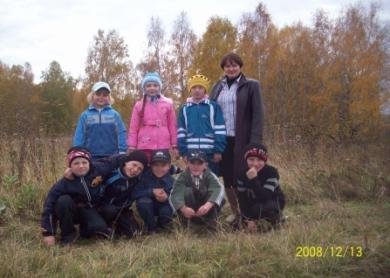 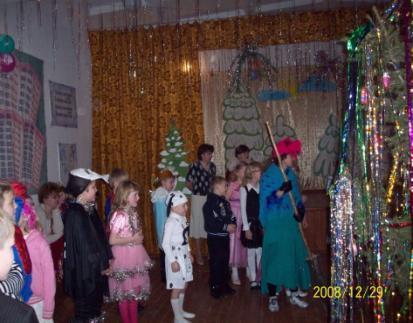 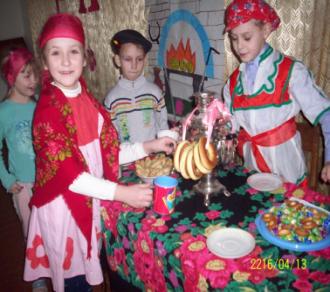 Проектные работы моих учеников
Родные просторы малой родины
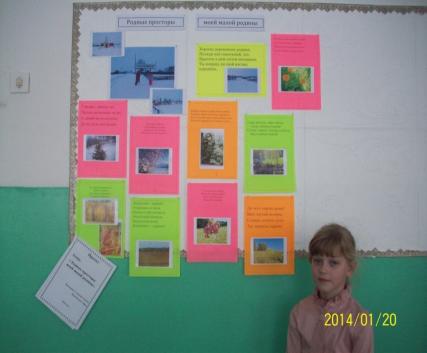 Моя родная
деревня
Организация летнего отдыха
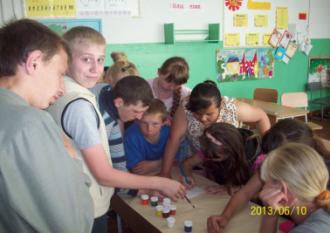 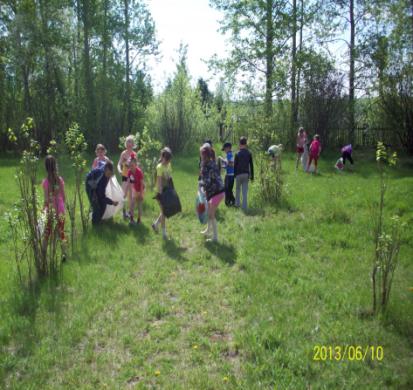 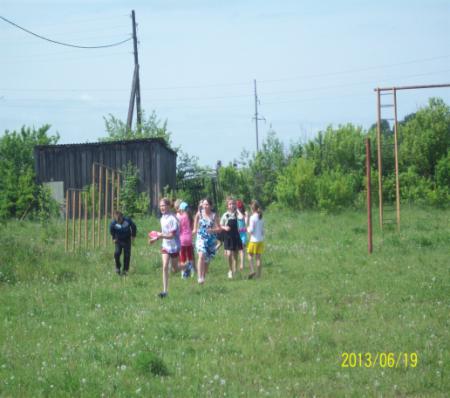 Творческие работы детей
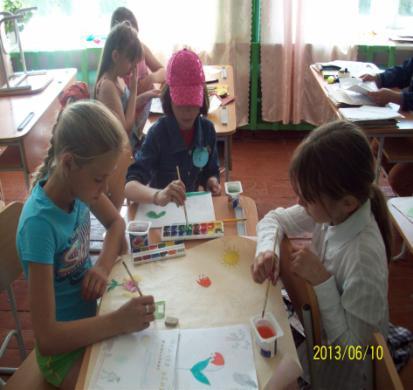 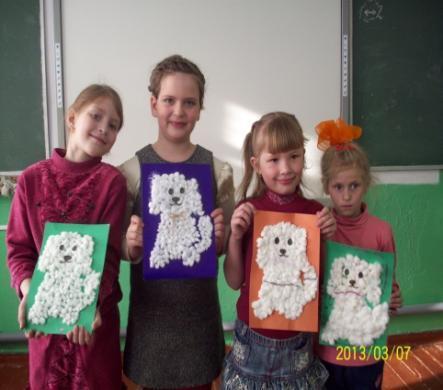 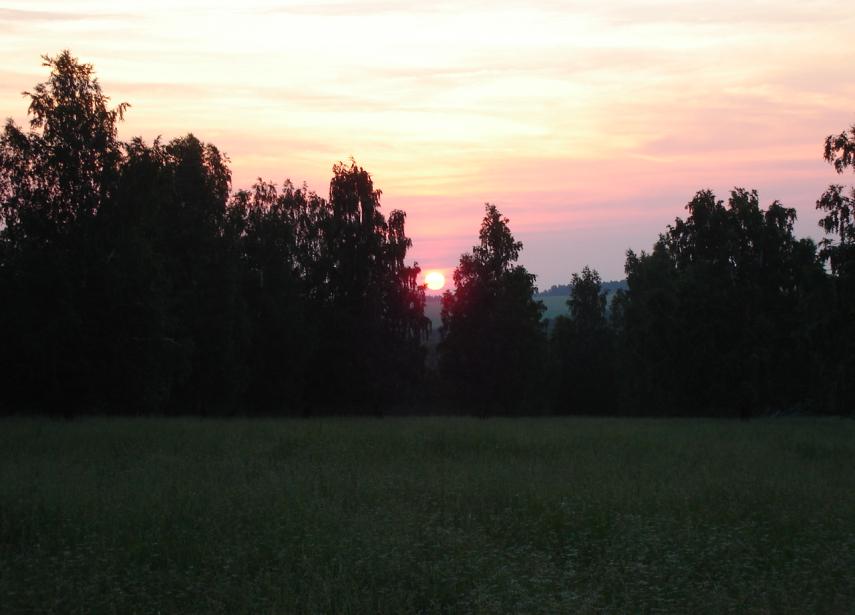 Спасибо за внимание